45-60 min
9-12
Sign in and save results:
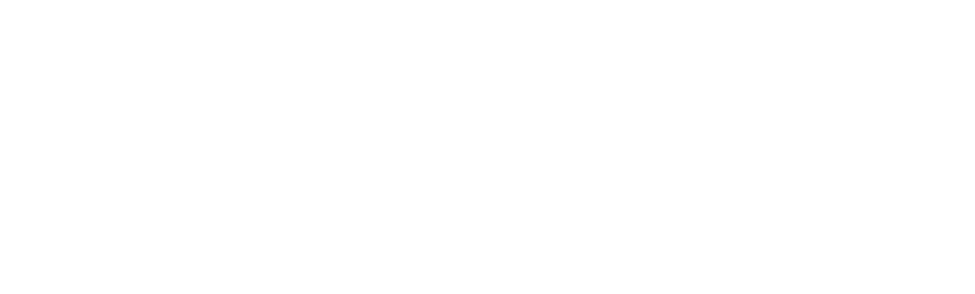 REALITY CHECK
LEARNING OUTCOMES
DIRECTIONS
Students will connect their future lifestyle choices to the importance of choosing an occupation that has the salary requirements needed to achieve goals.
Go to NCcareers.org

Select Find My Interests

Click on Reality Check

Select Get Started

Type in the zip-code or select the area on the map of where you might like to live in the future.

Choose Married vs Single

Choose No children or # of children.

Begin working through the selections to personalize your budget.

Select the options that sound most appealing. 

Select “Find Occupations” to research occupations that match your results.
INTRODUCTION
Reality Check is a tool that is used to help understand how the lifestyle chosen needs to be supported by an income. As students go through this activity, they will be introduced to many of the different expenses they will be responsible for and the different levels and amounts those choices cost. They can choose different areas of the state and watch those amounts change. At the end, students will see the necessary income for their lifestyle and begin researching careers that can help maintain their desired lifestyle.
ACTIVITY
Reality Check
Students will complete the Reality Check online tool.
Venn Diagram 
Draw diagram on board.
Divide students into 2-3 groups.
Assign words from the bottom of the worksheet to different groups. 
Have groups place where the item should be placed on the diagram.
Discuss as a class where the items were placed and why.
 (This activity can be completed individually as well as a classroom group)
RECOMMENDATIONS
*It is recommended that the teacher goes through this activity as a class and briefly talk through each section to ensure students understand each budget item.

*Remind students this is thoughts for the future so be open to selecting options they may not currently consider.
DISCUSSION/REFLECTION
After completing this activity, what are some ways you can save money?
How has this activity made you think about your future?
After completing this activity what career are you thinking about pursuing?